PPA Festival 2017
Marketing short-termism: is an effectiveness crisis looming?
douglas.mccabe@endersanalysis.com   |    020 7851 0910   |   @DouglasMcCabe
10 May 2017
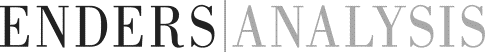 Publishing
Archant, Cedar, Centaur, DC Thomson, DMGT, Dow Jones, ESI Media, Financial Times, Future, Guardian Media Group, Haymarket, Hearst, Holtzbrinck, Immediate Media, Johnston Press, Magnetic, News UK, Newsworks, NLA Media Access, Penguin Random House, Telegraph Media Group, Time Inc, Trinity Mirror, Which?

Agencies
Acceleration, Blue State Digital, Dentsu Aegis Network, Engine, Finsbury, Geometry, Grey, GroupM, GTB, Hill & Knowlton, Hogarth & Ogilvy & Mather, J. Walter Thompson, Kantar, Karmarama, Kinetic, MEC, M/Six, Maxus, Mediacom, Mindshare, Possible, Prism, RadiumOne, Starcom, Tenth Avenue, WPP, Wunderman, Xaxis, Young & Rubicam
Tech
AutoTrader, DAZN, Facebook, Google, Jobsite, Microsoft, NTT Data, RadiumOne, Yahoo!

Film/Television
21st Century Fox, Arqiva, BBC, BBC Worldwide, Bein Sports, Bertelsmann, Box Plus, Channel 4, Digital UK, Discovery Communications Europe, Endemol Shine Group, Fox Networks Group, Freeview, IMG Media, ITV, Ludorum, Miramax, NBCUniversal, ProSiebenSat.1, Scripps Networks Interactive, SevenOne Media, Sky, Sony Pictures Entertainment, STV Group, Turner Broadcasting, UKTV, Viacom, Virgin Media, Vivendi, Walt Disney Company, Warner Bros Entertainment UK, Wireless Group, YouView

Telecoms
BT, EE, H3G, Liberty Global, Openreach, Post Office, Samsung, TalkTalk Group, Telefónica, Tesco Telecoms, Utility Warehouse, Vodafone, Vonage UK
Music/Radio
Bauer Radio, BMG Rights Management, Communicorp, EMI Music Publishing, Pandora, PRS for Music, Sony Music Entertainment, Spotify, Universal Music Group

Professional Services
Accenture, Afiniti, Allen & Overy, Baringa Partners, Bain & Company, Deloitte Consulting, Edelman, Ernst & Young,  KPMG, Linklaters, McKinsey, Miles 33, OC&C Strategy Consultants, Oliver & Ohlbaum, PWC, Russell Reynolds, Tata Consultancy Services, Venture Consulting, XIX Entertainment

Public Sector
Dept Culture Media & Sport, European Broadcasting Union, European Commission, Ofcom, National Audit Office
Funds
Aberdeen Asset Management, Baillie Gifford, Cedar Rock Capital, Cenkos Securities plc, Highfields Capital Management, LionTree, Morgan Stanley Investment Management, Veritas Investment Management, CapeView Capital LLP

Investment Banks
Allen & Co, Barclays Capital, BNP Paribas, Citigroup, Lepe Partners, Moelis & Co, NM Rothschild, Raine Group

Private Equity/Venture Capital
Apax, Cinven, Gloo Networks, Permira Advisors, Providence Equity, Taconic Capital Advisors, Usaha Tegas
PPA conference, 10th May 2017
2
We are at a tipping point: online is more than 50% of all advertising spend
PPA conference, 10th May 2017
3
Corporate and investor short-termism is rising
PPA conference, 10th May 2017
4
Procurement is driving media agency deals
23% of media agency negotiations are undertaken entirely by procurement
[Source: ISBA, 2016]
PPA conference, 10th May 2017
5
Agency–client tenures have fallen substantially
65% decline
PPA conference, 10th May 2017
6
With particular implications for marketing: CMOs last half as long as CEOs
[Source: Korn Ferry, 2017]
PPA conference, 10th May 2017
7
And, anyway, marketing chiefs are not on the board
2.6%
Proportion of S&P-1,500 directors with marketing experience, measured over a 6-year period (65,000 directors)
[Source: Kimberley A Whitler et al, When and How Does Board-Level Marketing Experience Impact Firm Performance?, Marketing Science Institute]
PPA conference, 10th May 2017
8
Mobile is becoming universal
PPA conference, 10th May 2017
9
And ecommerce is going mobile….
PPA conference, 10th May 2017
10
It’s direct response – or activation – advertising that’s growing
PPA conference, 10th May 2017
11
We have gone from 40:60 activation/brand to 50:50
PPA conference, 10th May 2017
12
A vicious circle of short-termist marketing
Advertisers deploy vigorous procurement practices, and CMOs become most volatile role on boards
PPA conference, 10th May 2017
13
[Speaker Notes: As automated moves through the value chain, its practices more greatly affect the marketing landscape
But our question is: is this happening at the expense of more strategic, softer, nuanced, less easily measurable marketing judgments?
Or to put it another way, could the limitations of measurement help push marketing towards a transaction tool, and away from the strengths and advantages of media context that CMOs seek?
The evidence still points to the critical importance of context and brand association – factors that great media brands – news brands, TV brands, magazine brands – all deliver
While the measurement focuses on reach and targeting and conversion, it does not consider the implications of poor experiences, such as the brand damage relating to poor targeting or offers that are passed their sell-by date]
Digital marketing hugely overstates conversion
Marketing objective             Digital ad unit
Media
Retail
[Source: based on blinkx, illustrative only]
PPA conference, 10th May 2017
14
[Speaker Notes: In digital, and perhaps emphatically through automated, that marketing structure has been turned on its head
The strengths of TV, of newspapers, of magazine, of MEDIA now seem to be the least valued part of the marketing ecosystem
In digital, we are all focused on the click-through, on the conversion

But is this a case of the tail wagging the dog? Are we letting an available and immediate way of measuring marketing performance transform an industry? 
And are we essentially saying that this new market structure does not simply push down value of premium digital inventory, but in the longer term of all media inventory?]
Disruption is not just in media, it’s in commercial categories
[Source: Enders Analysis]
PPA conference, 10th May 2017
15
Digital growth = Google and Facebook growth
PPA conference, 10th May 2017
16
Context and value do matter
[Source: Enders Analysis, illustrative only]
[Source: Enders Analysis, illustrative only]
PPA conference, 10th May 2017
17
Brand building takes investment, and time
PPA conference, 10th May 2017
18
Some recommendations
[Source: Enders Analysis]
PPA conference, 10th May 2017
19
Disclaimer
About Enders Analysis 
Enders Analysis is a research and advisory firm based in London. We specialise in media, entertainment, mobile and fixed telecoms, with a special focus on new technologies and media, covering all sides of the market, from consumers and leading companies to regulation. For more information go to www.endersanalysis.com or contact us at info@endersanalysis.com. 







Important notice: By accepting this research note, the recipient agrees to be bound by the following terms of use. This research note has been prepared by Enders Analysis Limited and published solely for guidance and general informational purposes. It may contain the personal opinions of research analysts’ based on research undertaken. This note has no regard to any specific recipient, including but not limited to any specific investment objectives, and should not be relied on by any recipient for investment or any other purposes. Enders Analysis Limited gives no undertaking to provide the recipient with access to any additional information or to update or keep current any information or opinions contained herein. The information and any opinions contained herein are based on sources believed to be reliable but the information relied on has not been independently verified. Enders Analysis Limited, its officers, employees and agents make no warranties or representations, express or implied, as to the accuracy or completeness of information and opinions contained herein and exclude all liability to the fullest extent permitted by law for any direct or indirect loss or damage or any other costs or expenses of any kind which may arise directly or indirectly out of the use of this note, including but not limited to anything caused by any viruses or any failures in computer transmission. The recipient hereby indemnifies Enders Analysis Limited, its officers, employees and agents and any entity which directly or indirectly controls, is controlled by, or is under direct or indirect common control with Enders Analysis Limited from time to time, against any direct or indirect loss or damage or any other costs or expenses of any kind which they may incur directly or indirectly as a result of the recipient’s use of this note.

© 2017 Enders Analysis Limited. All rights reserved. No part of this note may be reproduced or distributed in any manner including, but not limited to, via the internet, without the prior permission of Enders Analysis Limited. If you have not received this note directly from Enders Analysis Limited, your receipt is unauthorised. Please return this note to Enders Analysis Limited immediately.
PPA conference, 10th May 2017
20